Appendicular Skeleton
A & P I Lab
Appendicular Skeleton
126 bones (mostly paired)
Consists of pectoral and pelvic girdles, as well as bones of limbs
Pectoral Girdle
Two major bones:
      - Clavicle
      - Scapula
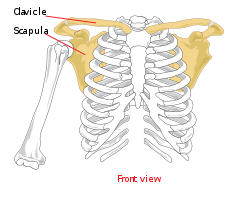 Pectoral Girdle
Clavicle
     - Anterior to scapula
     - Articulates w/ sternum medially and scapula laterally
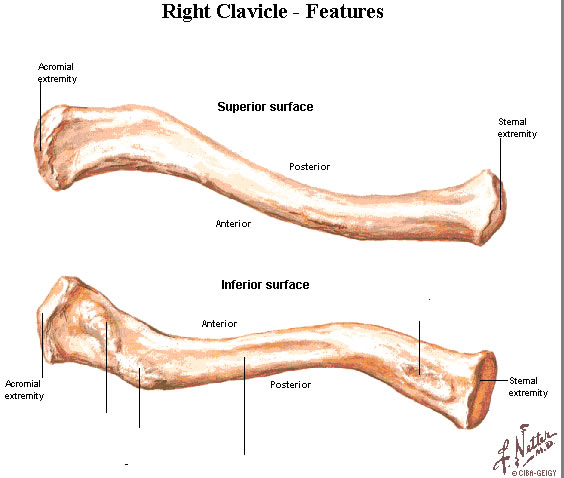 Right clavicle
Pectoral Girdle
Scapula
Articulates w/ clavicle medially and humerus laterally
Flattened body w/ 2 important processes:
     - Acromion –articulates w/ clavicle
     - Coracoid –attachment point for muscles
Glenoid fossa (cavity) –attachment point for humerus
     - Allows for freedom of movement
     - Makes shoulder unstable joint
Pectoral Girdle
Brachial
Humerus –long bone
     - Has proximal rounded head that articulates w/ glenoid of scapula
     - Greater tubercle is lateral to head –attachment point for muscles
     - Distal end has the trochlea medially –articulates w/ ulna; and capitulum laterally –articulates w/ radius
     - Flanking these structures are the medial and lateral epicondyles, respectively
Brachial
Brachial (humerus)
Distal, posterior surface has olecranon fossa –allows corresponding process on ulna to move freely when arm is flexed/extended
Distal, anterior, lateral surface has radial fossa –receives head of radius when arm is flexed
Antebrachial
Two bones:
      - Ulna medially
      - Radius laterally
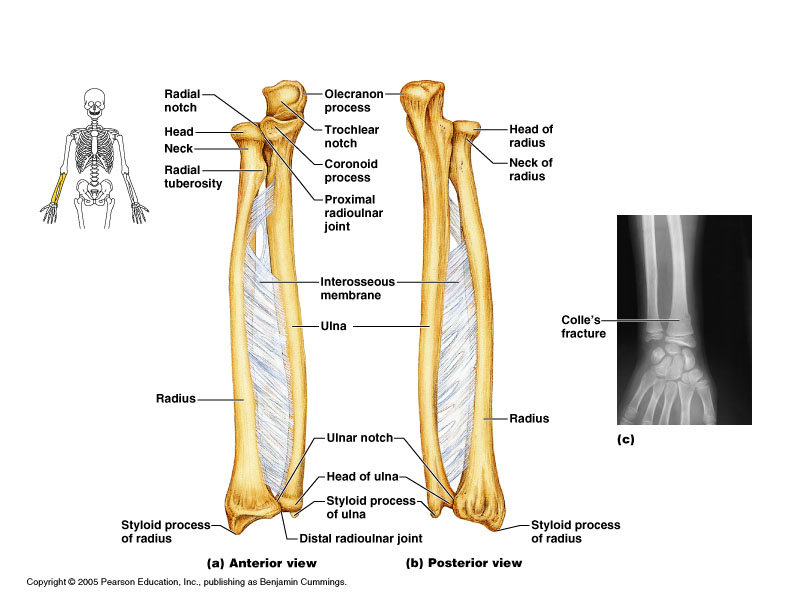 Hand and wrist
Some Lovers Try Positions That They Can’t Handle
Carpal bones –short bones that form wrist
     - Eight bones in all
     - Scaphoid
     - Lunate
     - Triquetral
     - Pisiform
     - Trapezium
     - Trapezoid
     - Capitate
     - Hamate
Hand and wrist
Hand:
    - Proximal hand is composed of metacarpals
    - Numbered 1 –5 starting w/ thumb
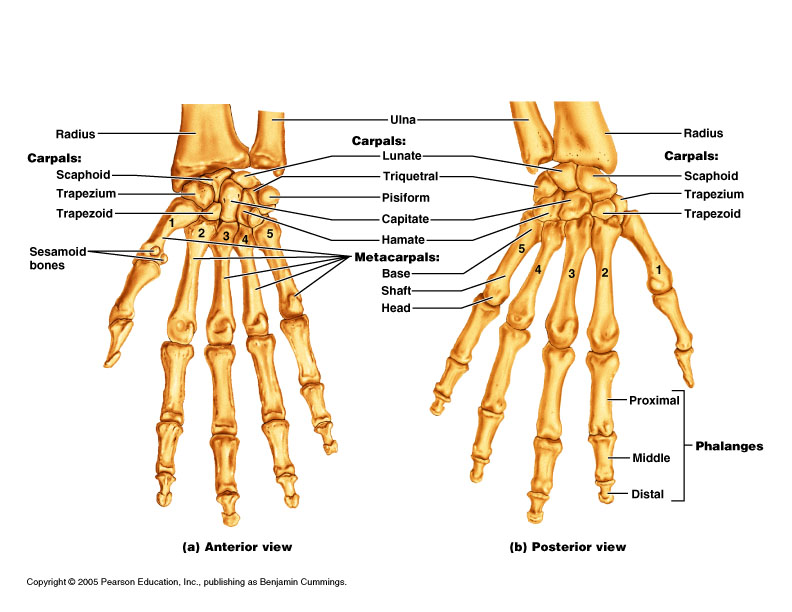 Hand and wrist
Fingers
     - Composed of mini-long bones called phalanges
     - Numbered the same way as metacarpals
     - All except thumb have proximal, middle and distal phalanges
     - Thumb only has proximal and distal phalanges
     - Thumb also know as pollex anatomically
Hand and wrist
Pelvic Girdle
At birth, the pelvic girdle is three separate bones:
    - Ilium, ischium and pubis
    - These bones fuse by adolescence and become one bone
Note:
    - Ilium
    - Ischium
    - Pubis
Pelvic girdle
Structures to note:
- Iliac crest
- Pubic symphysis
- Ischial tuberosity
- Acetabulum
- Obturator foramen
- Sacroiliac joint
Comparison of Male vs. Female Pelvic Structures
Leg
Composed of four bones:
     - Femur
     - Patella
     - Tibia
     - Fibula
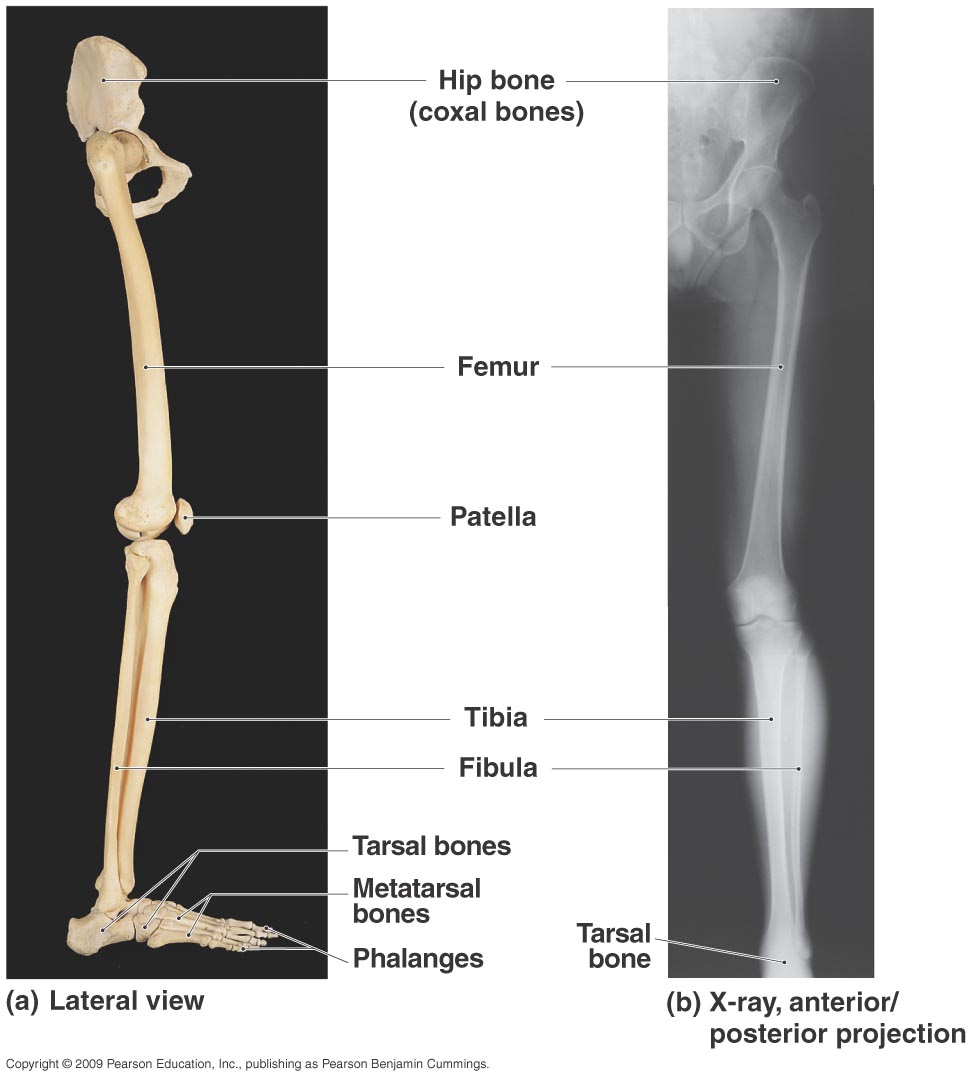 Thigh
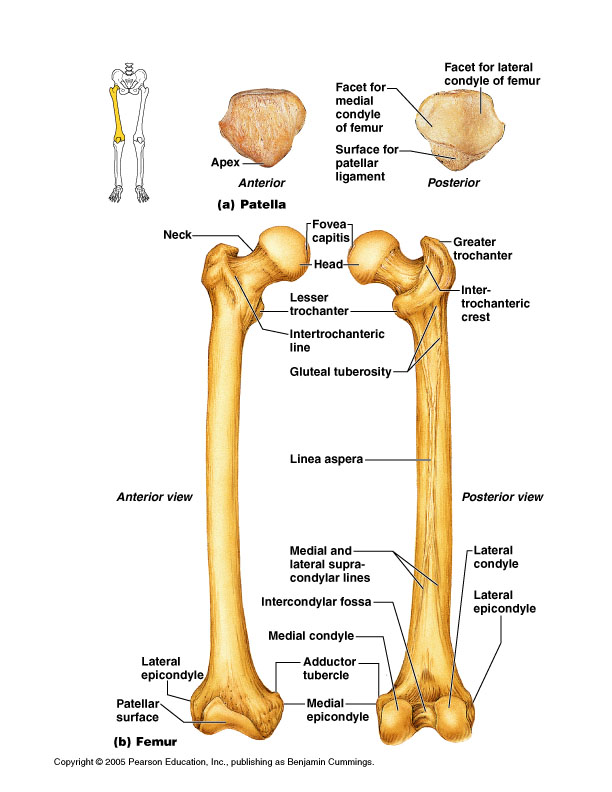 Femur
     - Head articulates w/ acetabulum in os cox
     - Inferior and lateral to head is greater trochanter –attachment site for muscles
Leg
Two bones:
Tibia- Articulates w/ femur, fibula and tarsal bones
Fibula-Articulates w/ tibia and tarsal bones.
Distal process is called lateral malleolus.
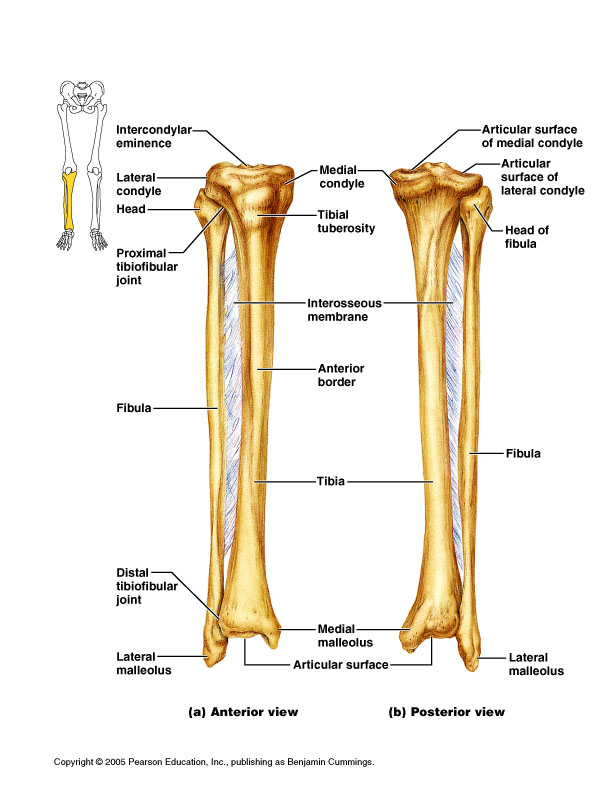 Foot
7 tarsal bones
5 metatarsal bones
14 phalanges bones
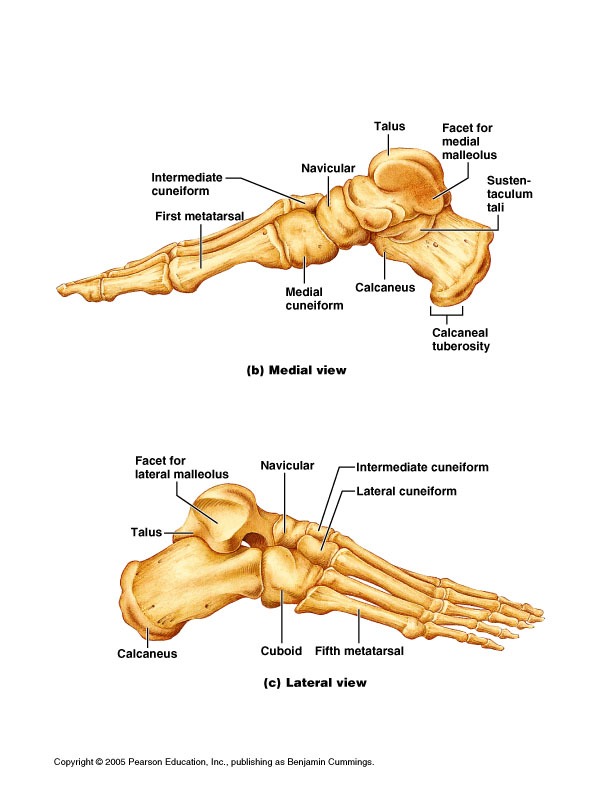 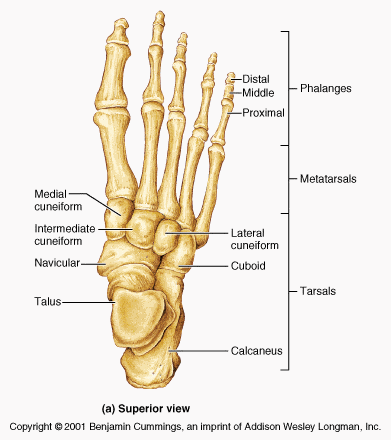 Foot
The Circus Needs More Interesting Little Clowns

Tarsal bones:
     - Talus –articulates w/ tibia/fibula
     - Calcaneous
     - Navicular
     - Medial Cuniform
     - Intermediate Cuniform
     - Lateral Cuniform
     -Cuboid
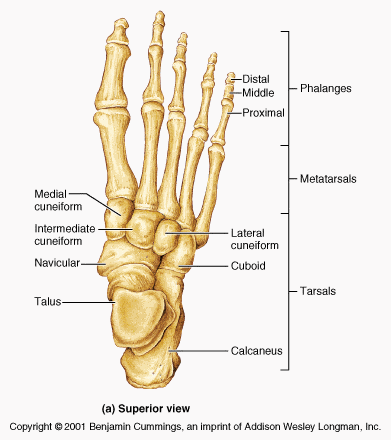 Foot
Metatarsals
     - Numbers same way as metacarpals
     - 1 –5 starting w/ big toe 
Phalanges
     -Numbered same way as metatarsals / phalanges of fingers
Joints
Fibrous Joints
     - No joint cavity
     - Most have no movement
     - Example: Sutures of the skull
Cartilaginous Joints
     - Articulating bone ends are connected by plate or pad of cartilage
     - No joint cavity
     - Example: intervertabral discs, pubic symphysis
Synovial Joints
     - Articulating bone ends are separated by joint cavity containing synovial fluid
     - We will talk about these in the slides to come
Joints
Most moveable joints in body are called synovial joints

Six types of synovial joints in body classified by structure/movement
      1. Plane(gliding) –flat articular surfaces allow bones to move in one or two planes 
            -intercarpal joints, intertarsal joints
       2. Hinge–rounded process of one bone fits into a concavity on second bone to allow movement in one plane 
            -ulna/humerus joint (elbow)
       3. Pivot–rounded surface of one bone fits into depression of second bone to allow for uniaxial motion 
            -proximal radioulnar joint
Joints
4. Condyloid–oval condyloid of one bone fits into ellipsoid depression on second bone allowing for biaxial movement 
          -metacarpophalangeal joints (knuckles) and radiocarpal (wrist)
5. Saddle–articulating surfaces are saddle shaped to allow for biaxial movement 
          -thumb/metacarpal joint
6. Ball and socket –ball-shaped head of one bone fits into cuplike depression in second bone 
           -shoulder and hip joints